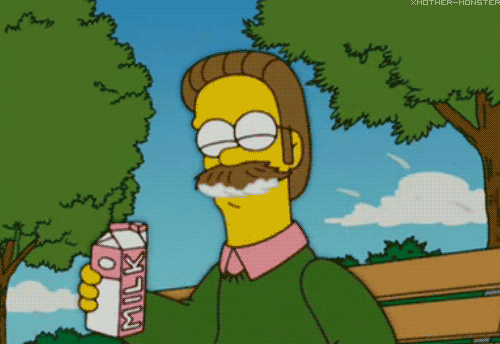 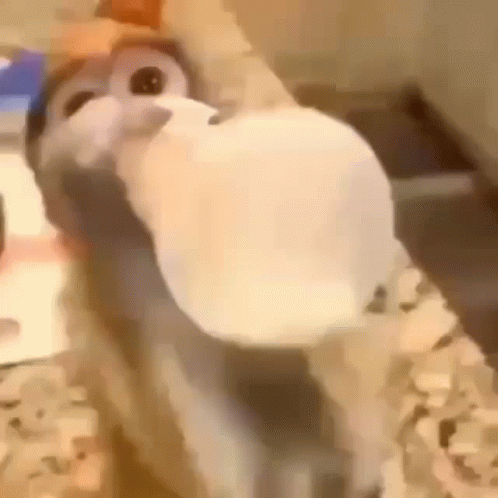 Leche condensada
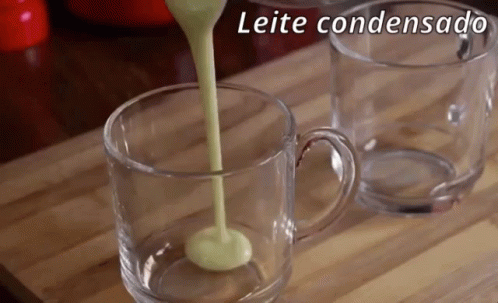 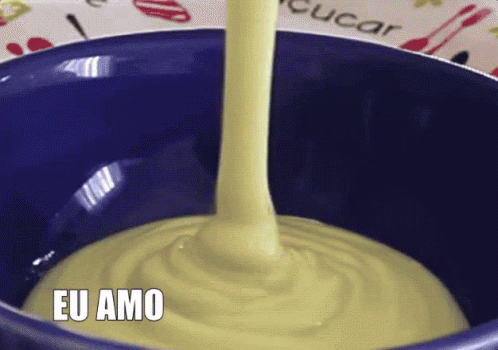 Definición CAA
Producto de consistencia siruposa obtenido por deshidratación parcial de la leche entera pasteurizada apta para el consumo humano, adicionada de edulcorantes nutritivos permitidos. Los edulcorantes nutritivos distintos de la sacarosa no podrán ser superiores al 30% de ésta. Deberá responder a las siguientes exigencias:
a) Sólidos de leche, no menor de 27,0% p/p. 
b) Grasa de leche: mín 7,3% p/p. 
c) Proteínas de leche: mín. 7,2% p/p. 
d) Agua, no mayor de 30% p/p.
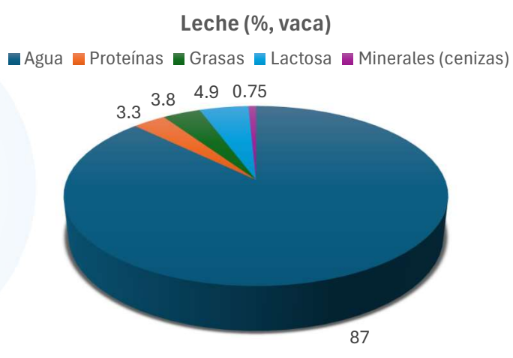 [Speaker Notes: isra]
Diagrama
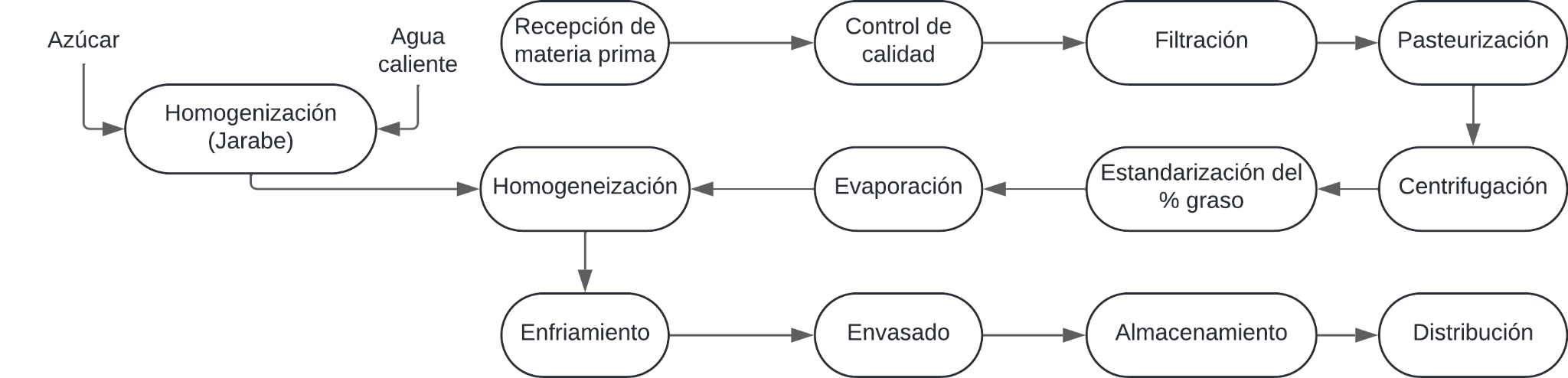 [Speaker Notes: https://lucid.app/lucidchart/ce1b3af3-9ca3-47f0-b845-993d9cae88fb/edit?beaconFlowId=0C14B6EFB068223A&invitationId=inv_672ff05a-c3b8-4fb7-b1ab-0b0ddfcf05db&page=0_0#  isra]
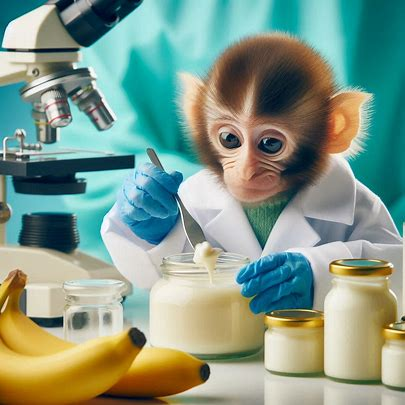 1. Recepción y control de calidad
Grasas totales
Agua
Proteína
Lactosa
Análisis de contaminación (QBF)
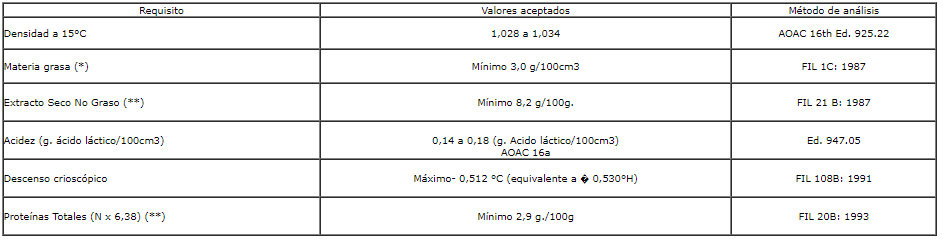 [Speaker Notes: fran]
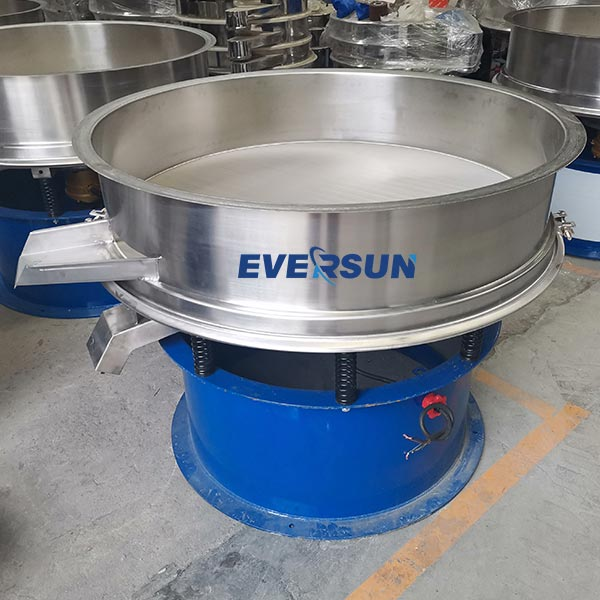 2. Filtrado
Eliminación de elementos físicos tales como:
Pelos
Piedras
Otras suciedades
[Speaker Notes: fran]
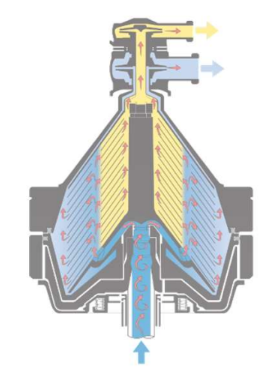 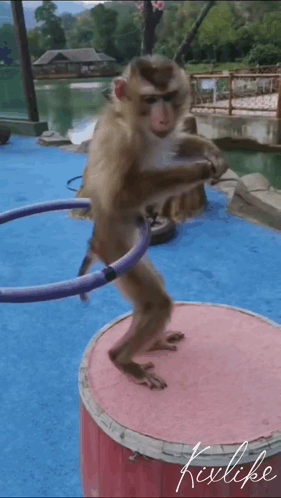 3. Estandarización y centrifugación
Mezcla de componentes para estandarizar producto de partida: 
Disminuye o aumenta el contenído graso. Divide en crema y leche desnatada (baja en grasa). Luego recombino para obtener grado de grasa objetivo
[Speaker Notes: emi]
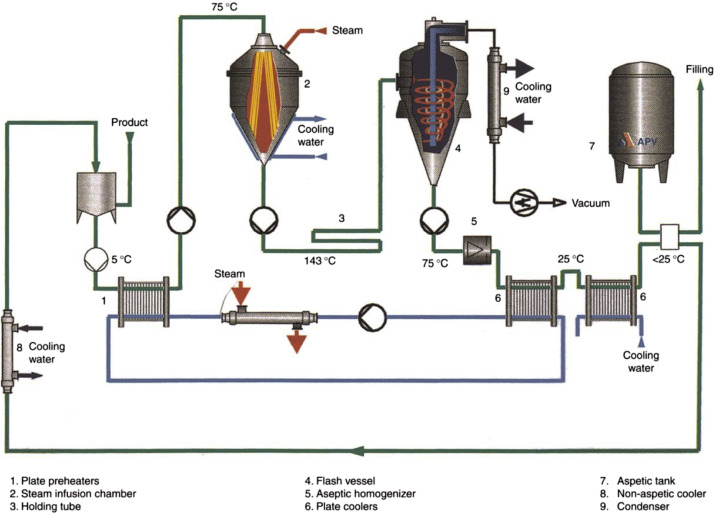 4. Pasteurización (UHT/HSTS)
T° → 72-78°C

t → 15-30 segundos

Enfriamiento rápido
[Speaker Notes: emi]
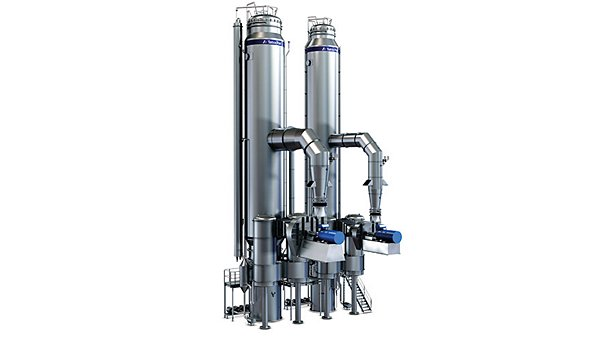 5. Evaporación
En vacío relativo
Múltiples efectos para aumentar la eficiencia energética
T° → 40-60°C
Conservar propiedades organolépticas.
[Speaker Notes: ivan]
6. Adición de azúcar y aditivos
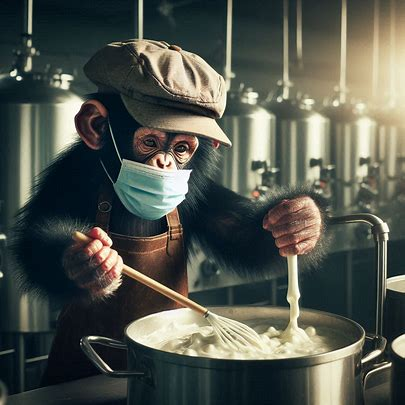 Azúcar: jarabe de lactosa

Aditivos: Vitaminas, Reforzadores de textura, Reguladores de acidez, Espesante, estabilizantes, emulsionante
[Speaker Notes: ivan]
7. Enfriamiento
Cristalización controlada 
Propiedades organolépticas finales
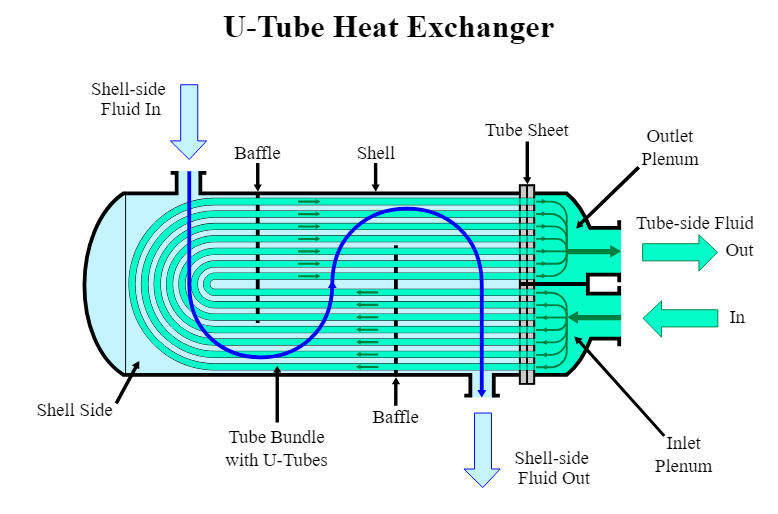 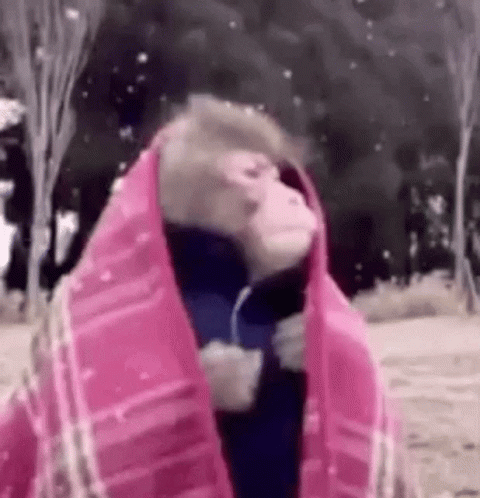 [Speaker Notes: ivan]
8. Envasado
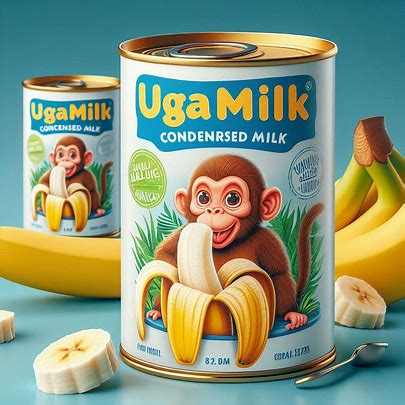 Barrido con vapor de agua
Dosificación de producto (≥90%)
Sellado
Inversión de lata
[Speaker Notes: pari]
9. Esterilización comercial
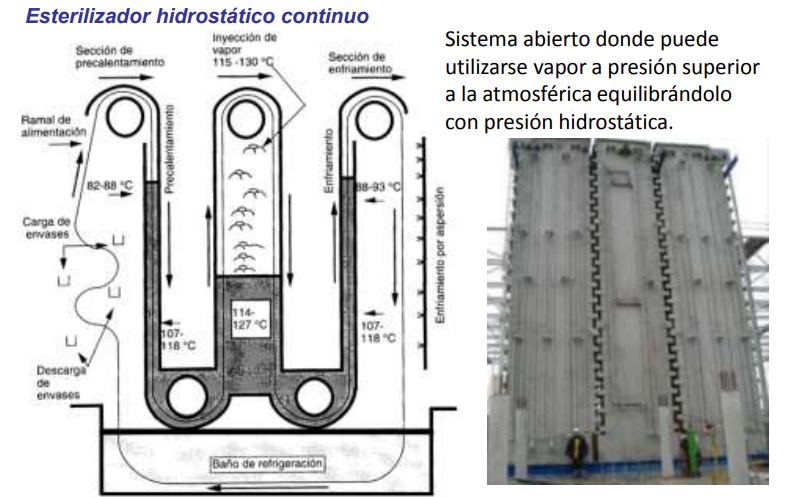 Prolonga el tiempo de vida del producto
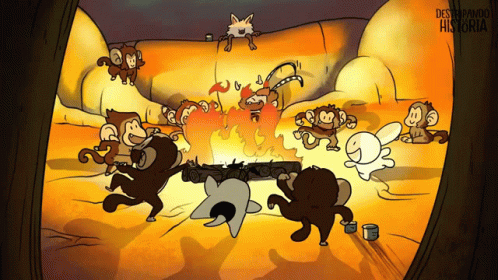 [Speaker Notes: pari]
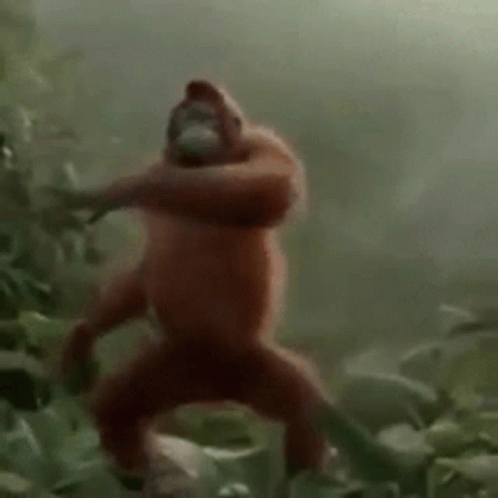 fin
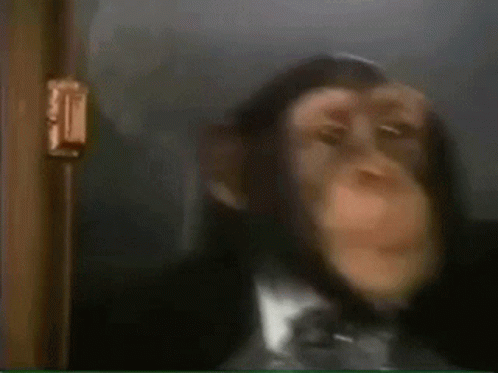 [Speaker Notes: todos]